необходима учетная запись на сайте www.gosuslugi.ru
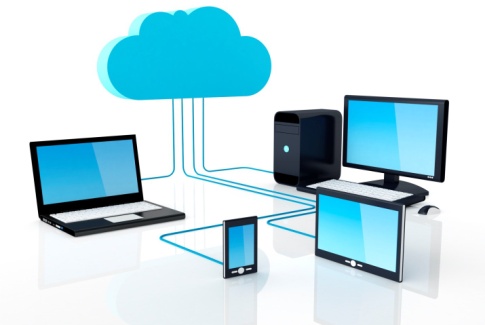 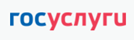 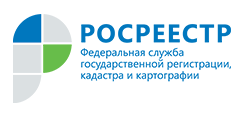 rosreestr.ru
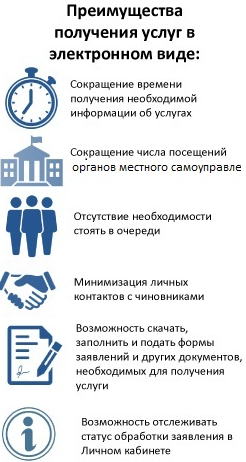 8 (800) 100-34-34
Звонок из регионов России 
бесплатный
Личный кабинет
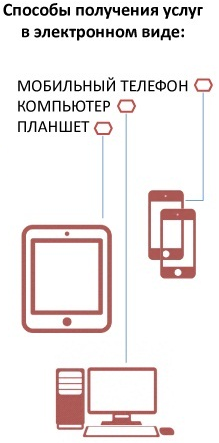 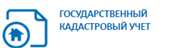 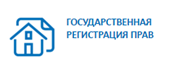 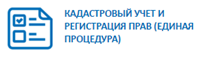 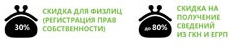 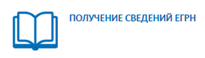 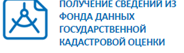 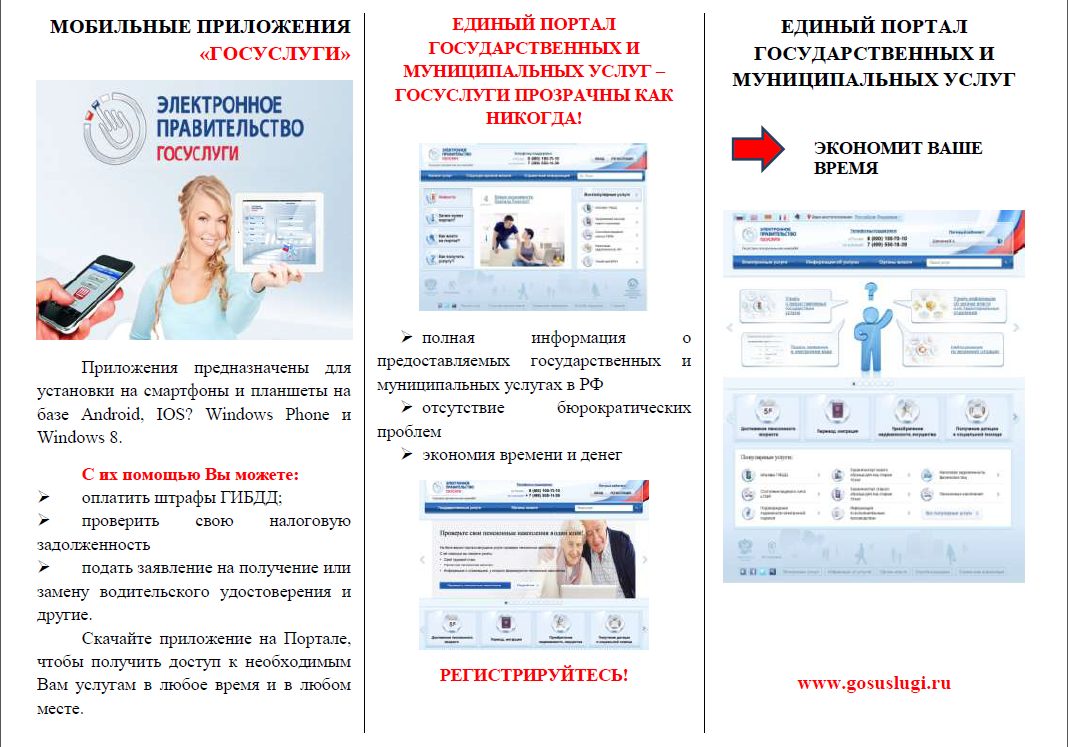